HNY ICB: Corporate Affairs Office
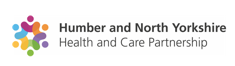 Humber and North Yorkshire ICBBoard Assurance Framework
Financial Year 2024/2025
V9
The Board Assurance Framework (BAF) sets out the principal risks to the achievement of the ICB’s strategic objectives and is a practical means through which the Board can assesses grip against delivery of these. In so doing, the BAF also a primary source of evidence in describing how the ICB is discharging its responsibility for internal control. 
The BAF further sets out the controls in place to manage these risks and the assurances available to support judgements as to whether the controls are having the desired impact. It additionally describes the actions to further reduce each risk.
ICB BAF Risk Heat Maps (Based on Risk Appetite)
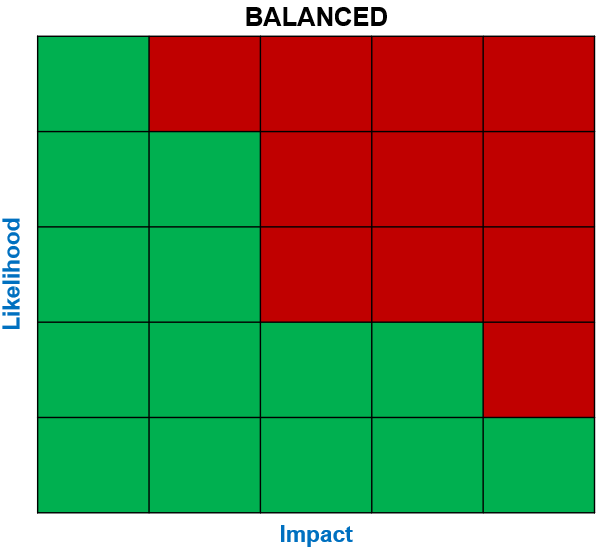 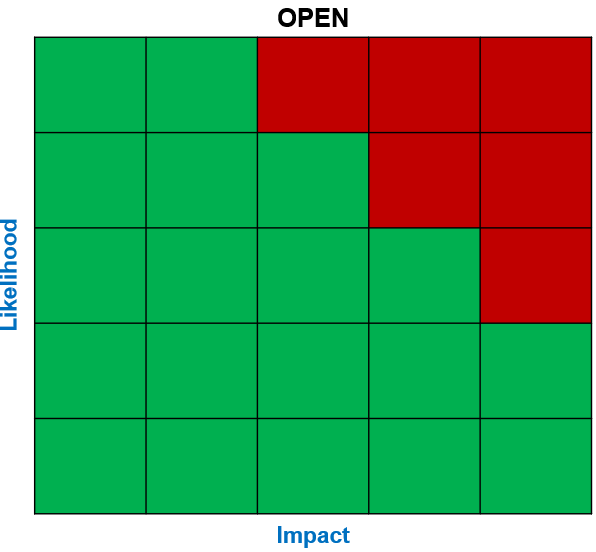 C3
C7
A3
A2
A1
A1
C5
A1
C1
B1
A3
D1
C2
C2
C6
Summary of Risks
Strategic Objective A: Leading for Excellence
Strategic Objective B: Leading for Prevention
Strategic Objective C: Leading for Sustainability
Summary of Risks
Strategic Objective C: Leading for Sustainability
Strategic Objective D: Voice at the Heart
Ref A1   Risk Analysis
Ref A2   Risk Analysis
Ref A3   Risk Analysis
Ref B1   Risk Analysis
Ref C2   Risk Analysis
Ref C3  Risk Analysis
Ref C5  Risk Analysis
Ref C6   Risk Analysis
Ref C7   Risk Analysis
Ref D1   Risk Analysis
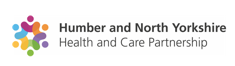 Supplementary Information
Risk Domains mapped to Strategic Objectives 2024-25 and Risk Appetites
HNY ICB Strategic Objectives 2024/25
Risk Appetite Descriptors
Likelihood Levels
Impact Levels
Closed Risks 2024-25
Risk Domains mapped to Strategic Objectives 2024-25 and Risk Appetites
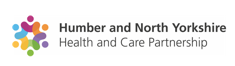 HNY ICB Strategic Objectives 2024/25
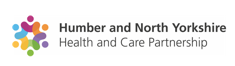 A
C
B
D
Risk Appetite Descriptors
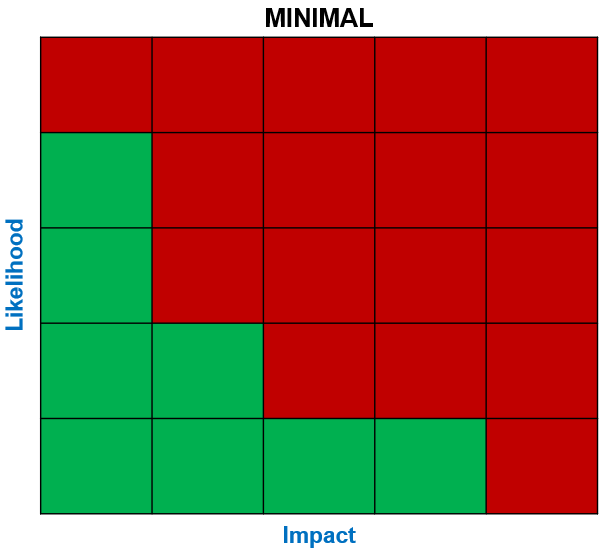 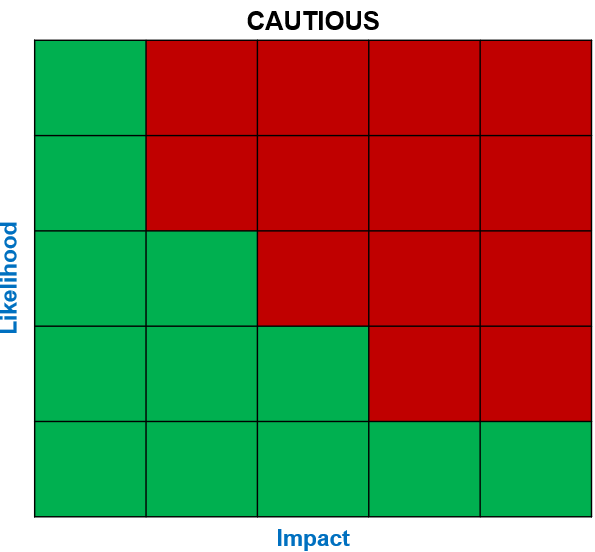 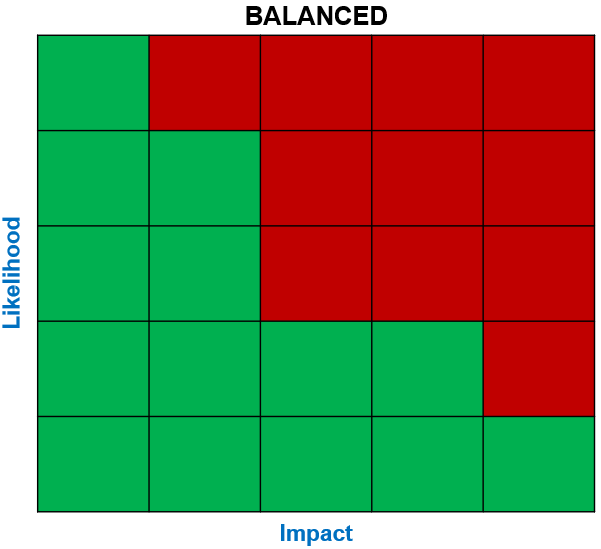 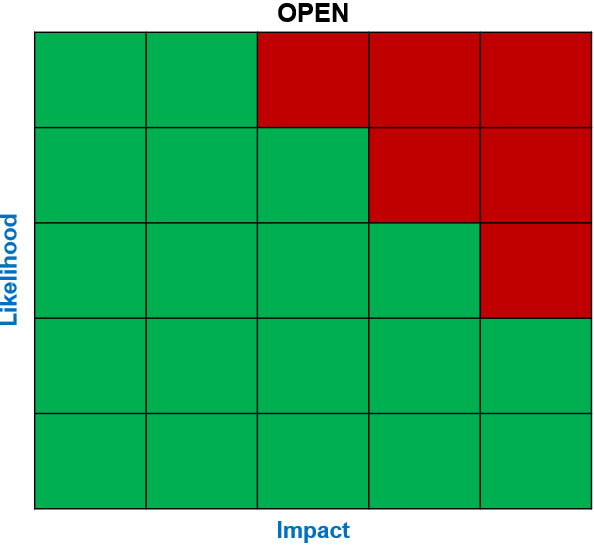 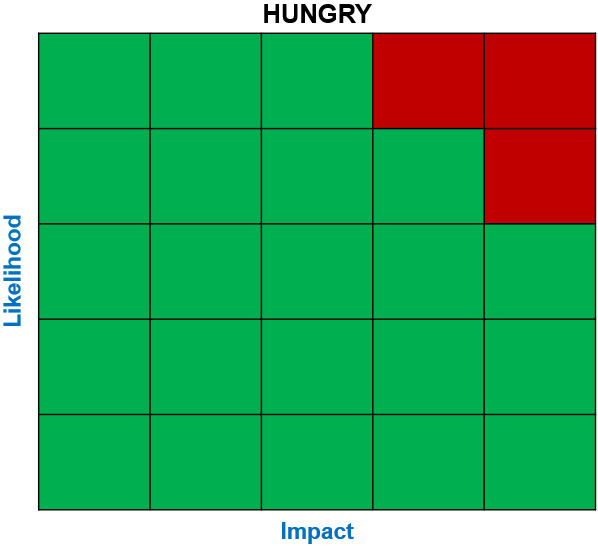 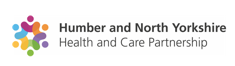 Likelihood Levels
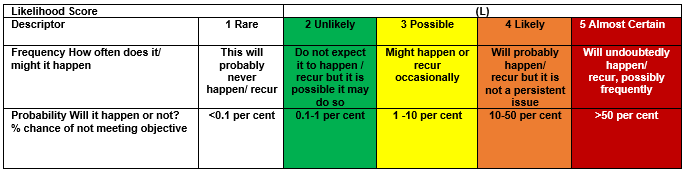 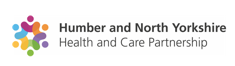 Impact Levels
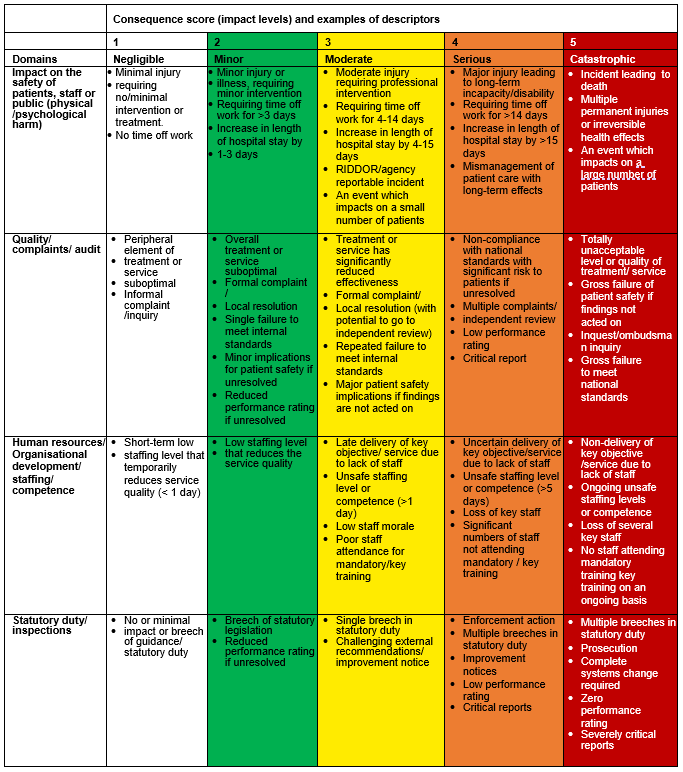 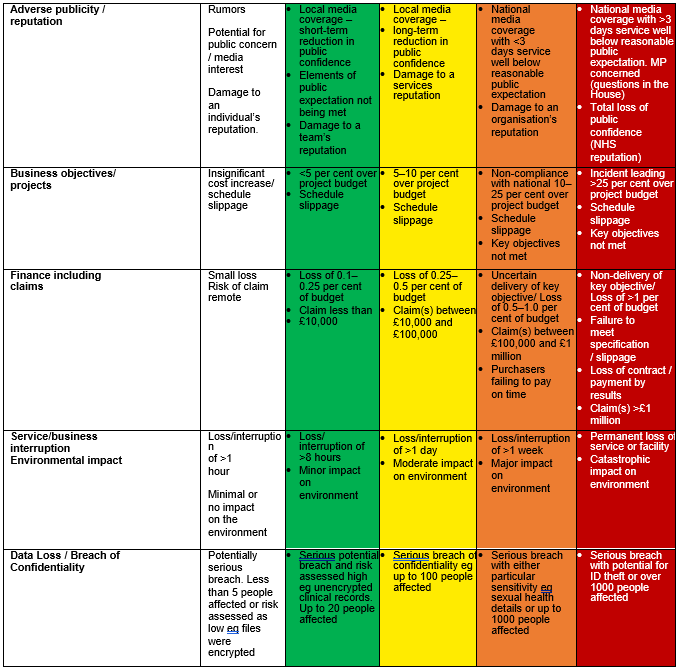 CLOSED RISKS 2024/25 (old reference system)
CLOSED RISKS 2024/25 (new reference system)